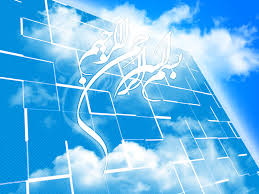 حجاب در آیینه آمار
حجاب و فهمیده گی
رابطه حجاب و تحصیل:
با افزایش سواد تا سطح دیپلم         افزایش بد حجابی
از دیپلم به بالا        کاهش بد حجابی
(تحقیق استانداری تهران)

           یعنی قشر فرهیخته جامعه ی ایران بد حجاب نیستند.
بی حجابی و نو کیسه گی
با افزایش پایگاه اجتماعی خانواده فرد(شغل،تحصیلات،درآمد)نگرش فرد به حجاب منفی می شود.
با افزایش رفاه نسبت افرادی که بدحجاب هستند بیشتر می شود.
شدیدترین گرایش به بد حجابی میان زنانیست که سطح رفاه آنان متوسط به بالاست.(میان زنانه  طبقه مرفه گرایش به بد حجابی از این طبقه کمتر است)
(تحقیق استانداری تهران)

         سونامی ارزش های مدرن در طبقه بورژوا
بی حجابی و ارتباط با فرهنگ بیگانه
بی حجابی و ماهواره:
بی حجابی ارتباط با فرهنگ بیگانه
هرچه بر تعداد بوتیک های موجود در محله و اطراف خانه ی دختران اضافه شود        تعداد چادری ها و استفاده از پوشاک ساده کم می شود.

هر چه مصرف پوشاک خارجی بیشتر شود       نوع حجاب بدتر میشود.
حجاب و والدین
مادرانی که پوشش روسری،مانتو و شلوار را ترجیح می دهند      90/7درصد دختران آنها نیز چنین پوششی برمی گزینند.
مادرانی که چادری هستند      50/7درصد دختران چادری می شوند.
بیشترین نگرش منفی به حجاب در بین دخترانی است که مادرانشان مانتوی مد روزمی پوشند.
حجاب و دوستان
دخترانی که صمیمی تری دوستشان چادری است        70 درصد چادری میشوند.

دخترانی که صمیمی تری دوستشان مانتویی هستند       73 درصد مانتویی میشوند.